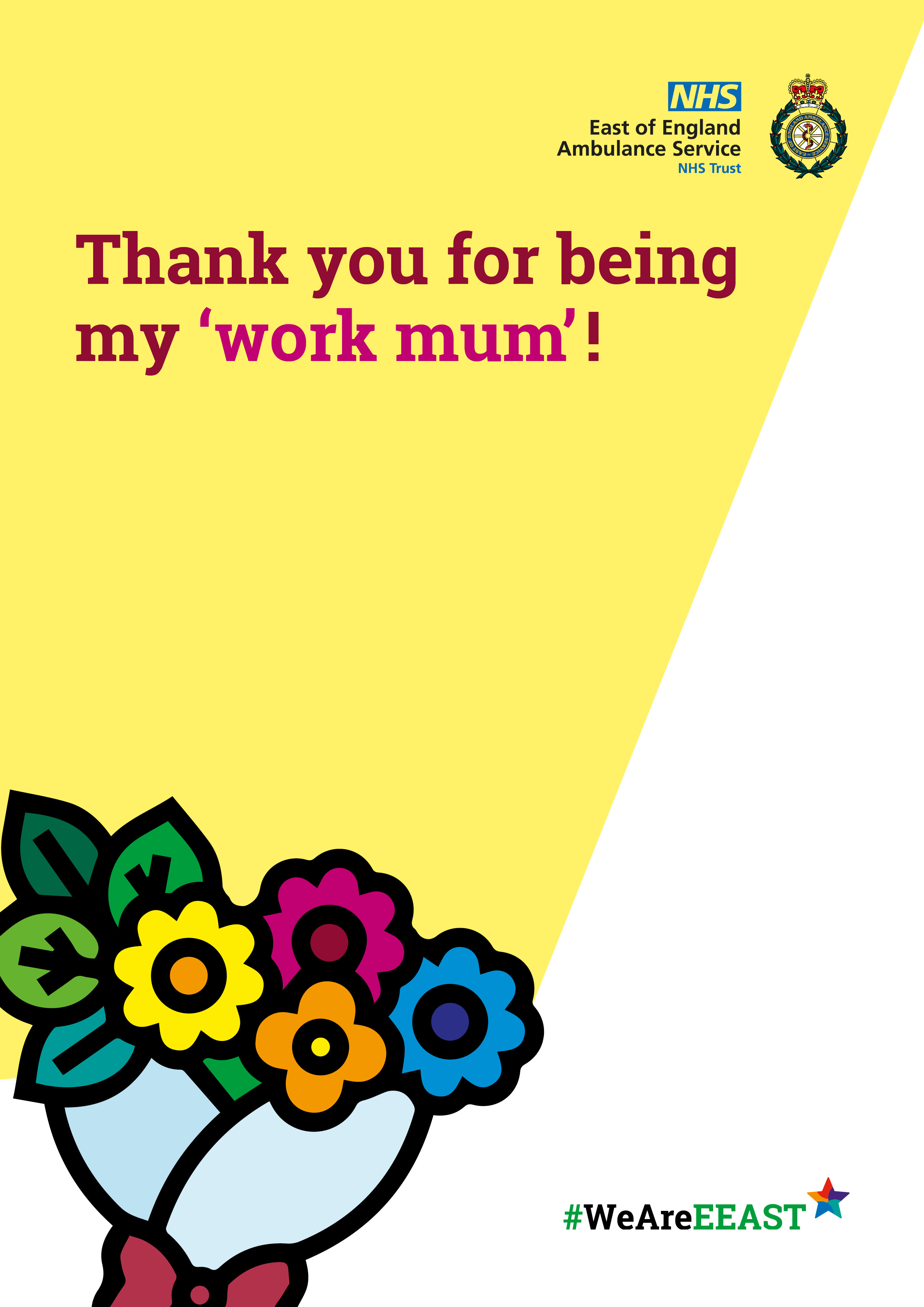 To XXXXXX

Message over several lines if required.From XXXX